34-1
These materials are by the Kongki Ka Project and are made available to you under the terms of the Creative Commons Attribution ShareAlike license 4.0.
You have permission to share and redistribute these materials in any format and to make reasonable revisions and adaptations of this translation, provided that:
You include the above licence and source information.
If you redistribute these materials or create derivatives, you must distribute your contributions under the same license as the original.
 
The Holy Bible, Berean Standard Bible, BSB is produced in cooperation with Bible Hub, Discovery Bible, OpenBible.com, and the Berean Bible Translation Committee. This text of God's Word has been dedicated to the public domain.
 
Tibetan text is from the The Holy Bible in Modern Literary Tibetan, New Tibetan Bible translation.
This translation is made available under the terms of the Creative Commons Attribution-NonCommercial-NoDerivatives 4.0 International license.
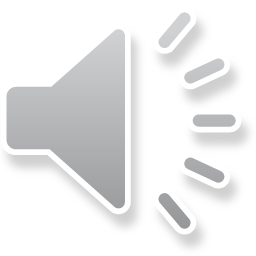 [Speaker Notes: Checked Kham
34 Calling the Disciples…
1. Simon, Andrew, James and John - Luke 5:1-11 (Left Top)
2. Capernaum - Mark 1:21-34 (Right Top)
3. Cure Paralyzed Man - Luke 5:17-26 (Right Center)
4. Call of Matthew - Matt 9:9-13 (Right Bottom)
5. Sabbath - Matt 12:1-14; Mark 2:23-28 (Left Bottom)
6. Appointment of the 12 apostles and Sermon on the Mount - Luke 6:12-17; Matt
5:1-7:29 (Left Center)]
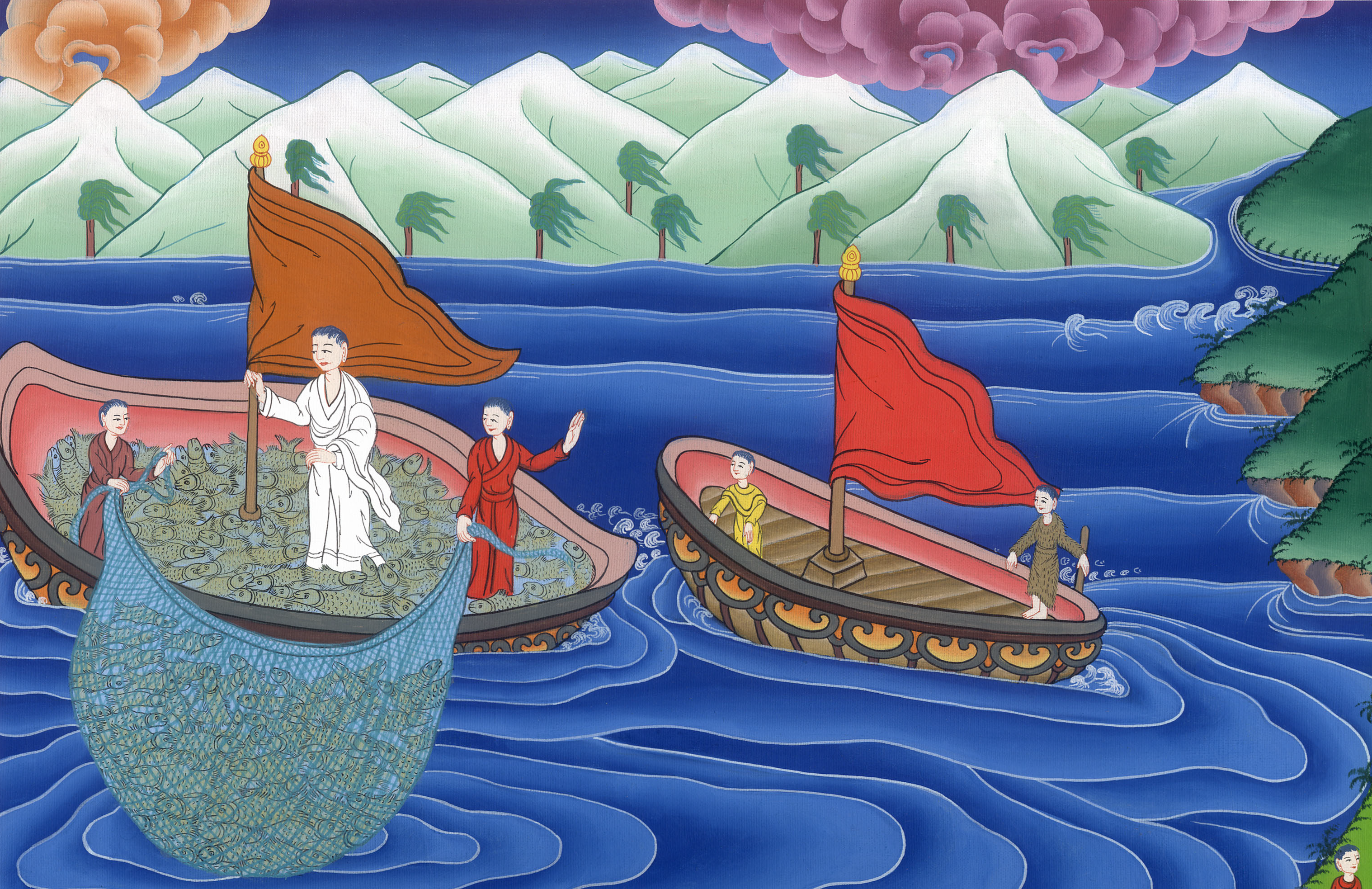 ལོ་ཀུ 5
སྐྱབས་མགོན་ཡེ་ཤུའི་ཐུགས་སྲས་སྔ་མའི་སྐོར།
34 Calling the Disciples…
1. Simon, Andrew, James and John - Luke 5:1-11 (Left Top)
ལོ་ཀུ 5
སྐྱབས་མགོན་ཡེ་ཤུའི་ཐུགས་སྲས་སྔ་མའི་སྐོར།
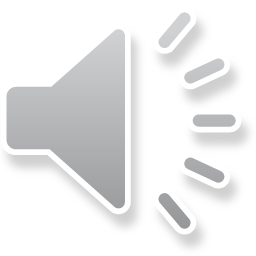 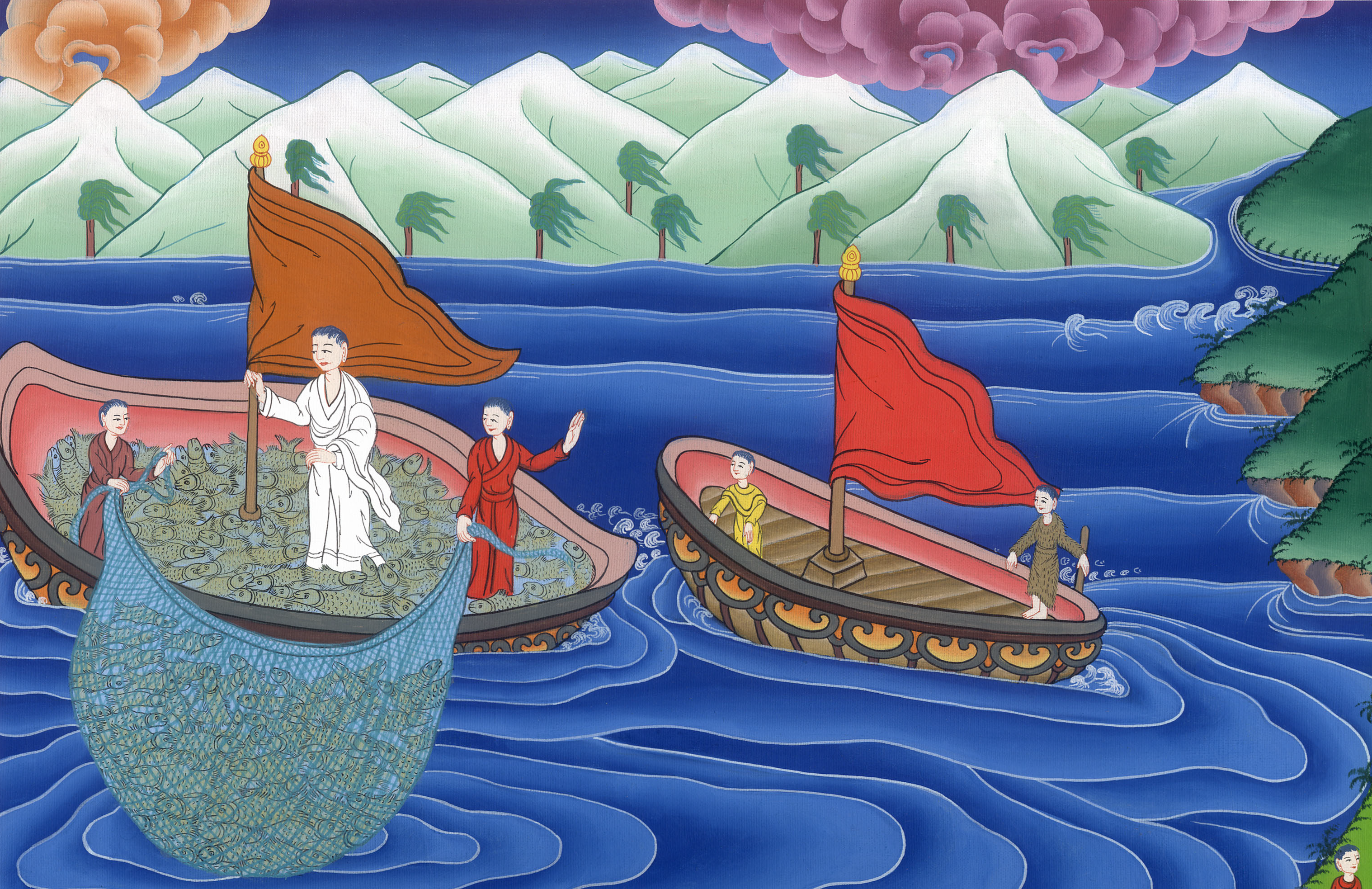 ལོ་ཀུ 5
སྐྱབས་མགོན་ཡེ་ཤུའི་ཐུགས་སྲས་སྔ་མའི་སྐོར།
This work is licensed under a Creative Commons Attribution-ShareAlike 4.0 International License
1On one occasion, while Jesus was standing by the Lake of Gennesaret  with the crowd pressing in on Him to hear the word of God,
1སྐྱབས་མགོན་ཡེ་ཤུ་མཚོ་གེན་ནེ་སཱ་རེལ་གྱི་འགྲམ་དུ་བཞུགས་པའི་སྐབས༌སུ། མི་ཚོགས་ཀྱིས་དཀོན་མཆོག་གི་བཀའ་ལ་ཉན་ཕྱིར་འཚང་ཁ་བརྒྱབ་སྟེ་ཁོང་གི་མཐའ་ནས་བསྐོར།
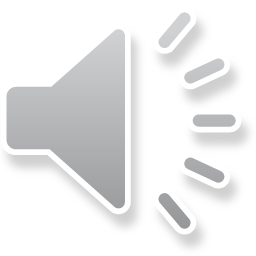 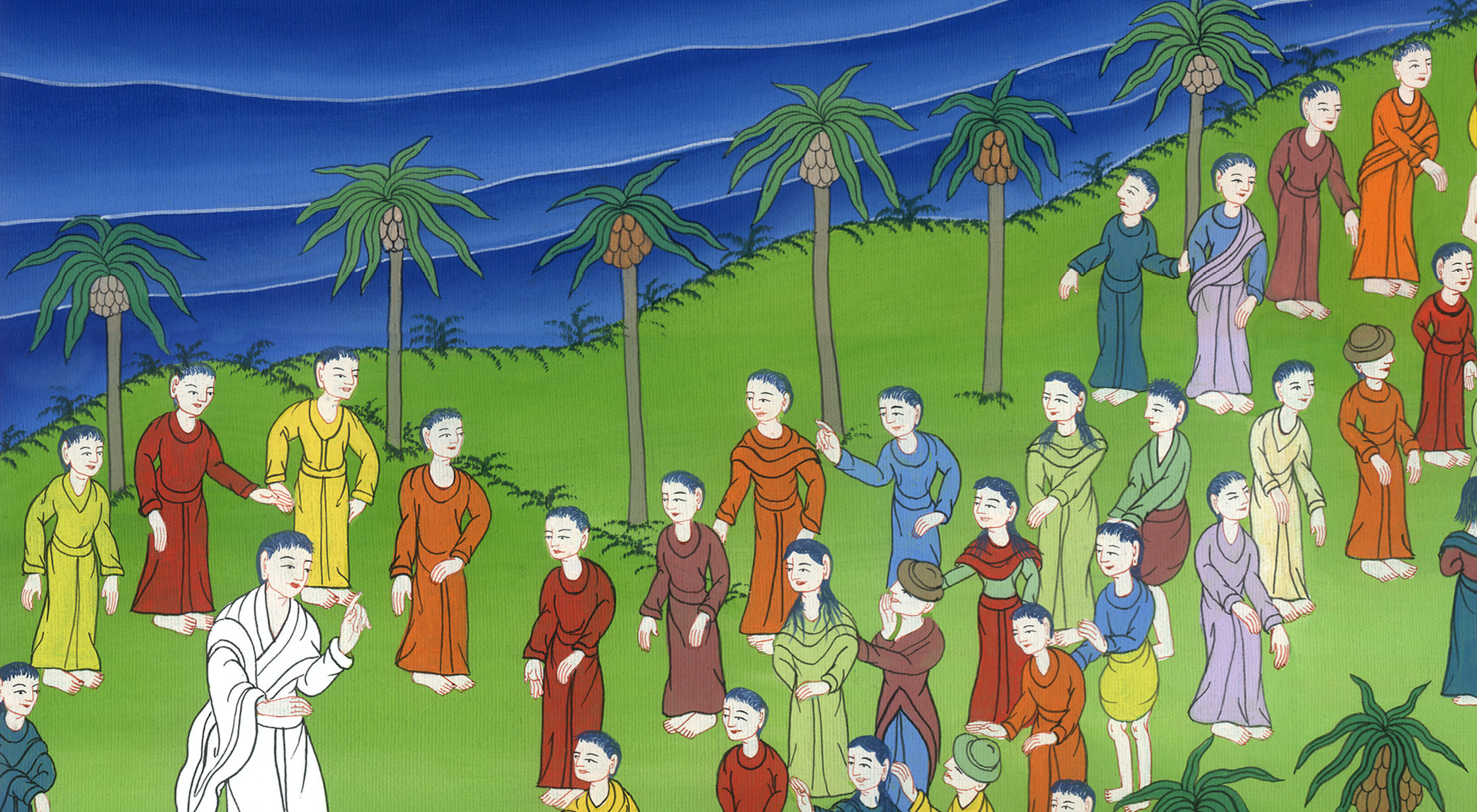 ལོ་ཀུ 5:1
2He saw two boats at the edge of the lake. The fishermen had left them and were washing their nets.
2ཁོང་གིས་མཚོ་འགྲམ་དུ་མཚོ་གྲུ་གཉིས་ཡོད་པ་གཟིགས་ཤིང་ཉ་པ་རྣམས་མཚོ་གྲུ་དང་ཁ་བྲལ་ནས་དྲ་རྒྱ་འཁྲུད་བཞིན་ཡོད་དོ།།
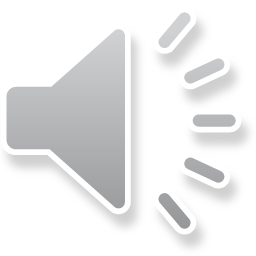 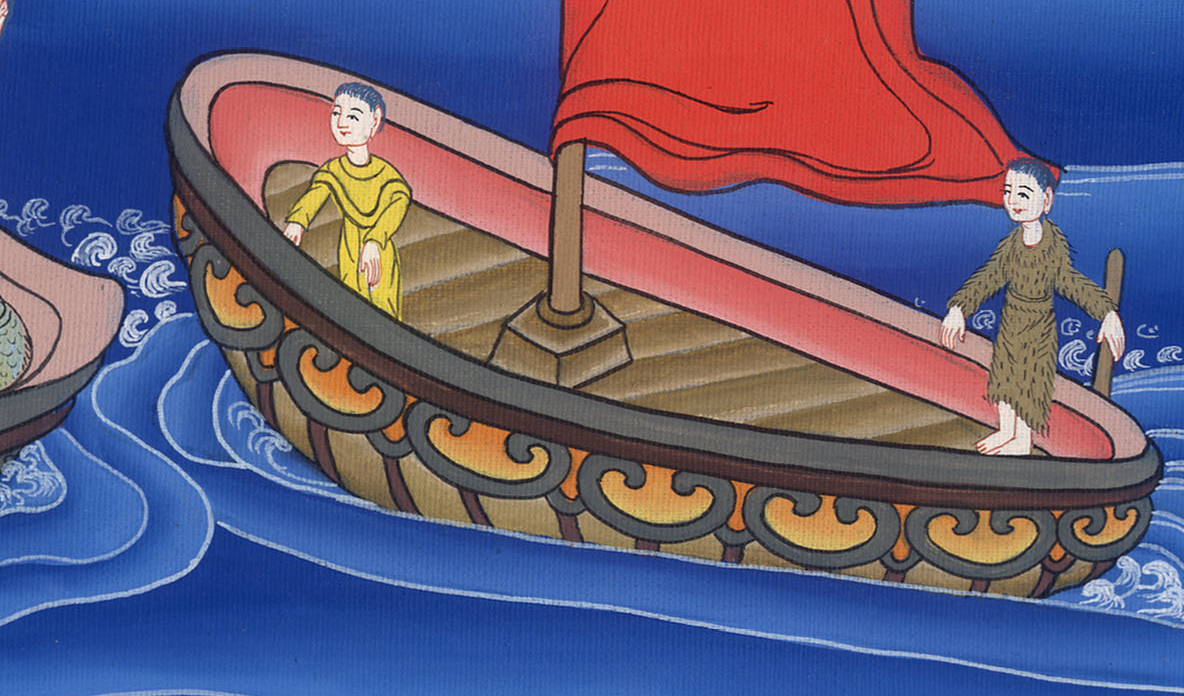 ལོ་ཀུ 5:2
3Jesus got into the boat belonging to Simon and asked him to put out a little from shore. And sitting down, He taught the people from the boat.
3མཚོ་གྲུ་རྣམས་ལས་གཅིག་ནི་སི་མོན་གྱི་ཡིན་པ་དང་། ཁོང་ཉིད་དེའི་ནང་དུ་ཕེབས༌ཤིང༌། དེ་ལ་མཚོ་འགྲམ་ནས་ཅུང་ཙམ་ཕར་སྐྱོད་ཅིག་ཅེས་གསུངས་པ༌དང༌། ཁོང་ཉིད་གྲུ་དེར་བཞུགས་ཏེ་མི་ཚོགས་ལ་ཆོས་གསུངས་སོ།།
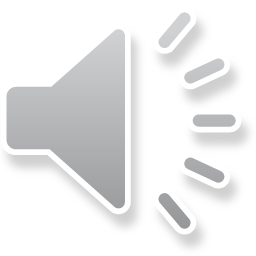 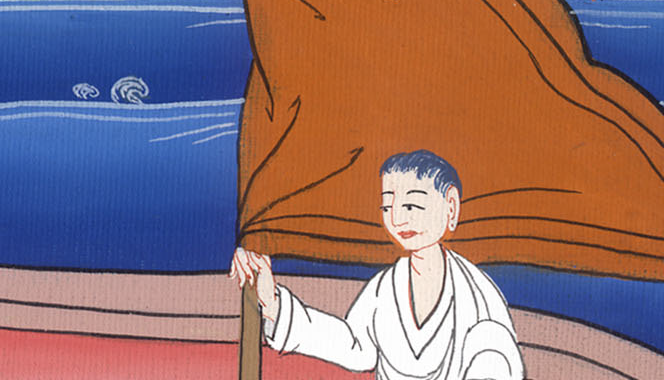 ལོ་ཀུ 5:3
4When Jesus had finished speaking, He said to Simon, “Put out into deep water and let down your nets for a catch.”
4ཁོང་གིས་ཆོས་གསུངས་ཚར་རྗེས་སི་མོན་ལ་འདི་སྐད༌དུ། མཚོ་གཏིང་ཟབ་པའི་གནས་སུ་གྲུ་སྐྱོད༌ཅིག དྲ་རྒྱ་འཕངས་ནས་ཉ་ཟུངས་ཤིག་ཅེས་གསུངས་པ༌དང༌།
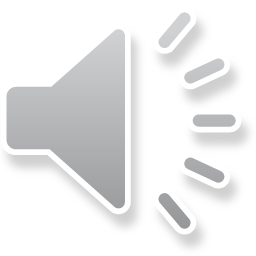 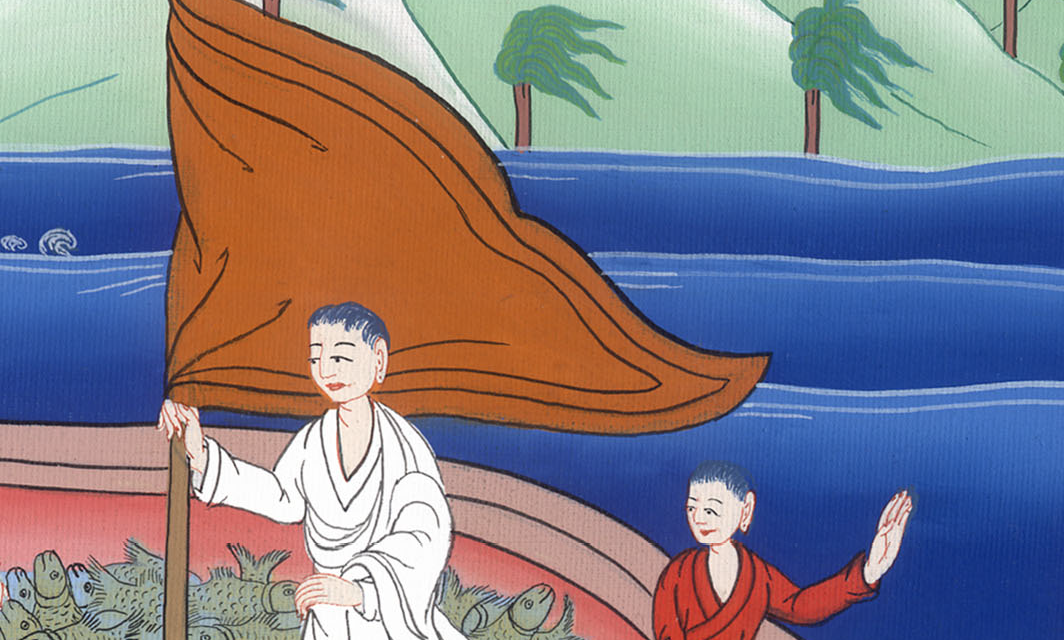 ལོ་ཀུ 5:4
5“Master,” Simon replied, “we have worked hard all night without catching anything. But because You say so, I will let down the nets.”
5སི་མོན་ན༌རེ། སྟོན་པ༌ལགས། ངེད་ཅག་གིས་ཞག་གང་བོར་དཀའ་སྡུག་མྱངས་ནའང་ཅི་ཡང་མ༌ཟིན། འོན་ཀྱང་ཁྱེད་ཀྱིས་གསུངས་པ་བཞིན་དྲ་རྒྱ་མར་གཏོང་བར་བྱེད་ཅེས་སྨྲས༌ཤིང༌།
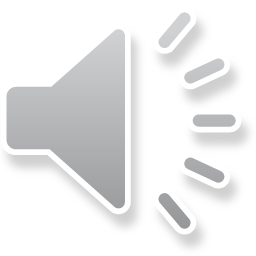 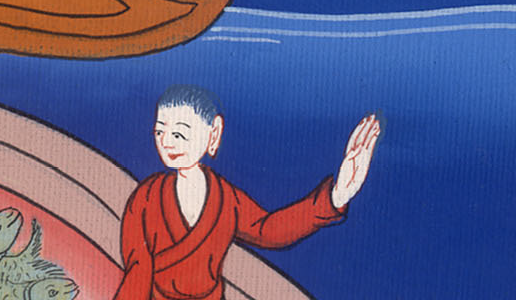 ལོ་ཀུ 5:5
6When they had done so, they caught such a large number of fish that their nets began to tear.
6ཁོ་རྣམས་ཀྱིས་དེ་ལྟར་དྲ་རྒྱ་བཏང་བ་དང་ཉ་ཤིན་ཏུ་མང་པོ་ཟིན་ཏེ་དྲ་རྒྱའང་ཆད་ལ་ཉེ་བ་ཙམ་བྱུང༌བས།
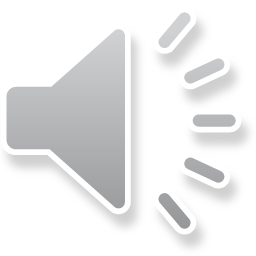 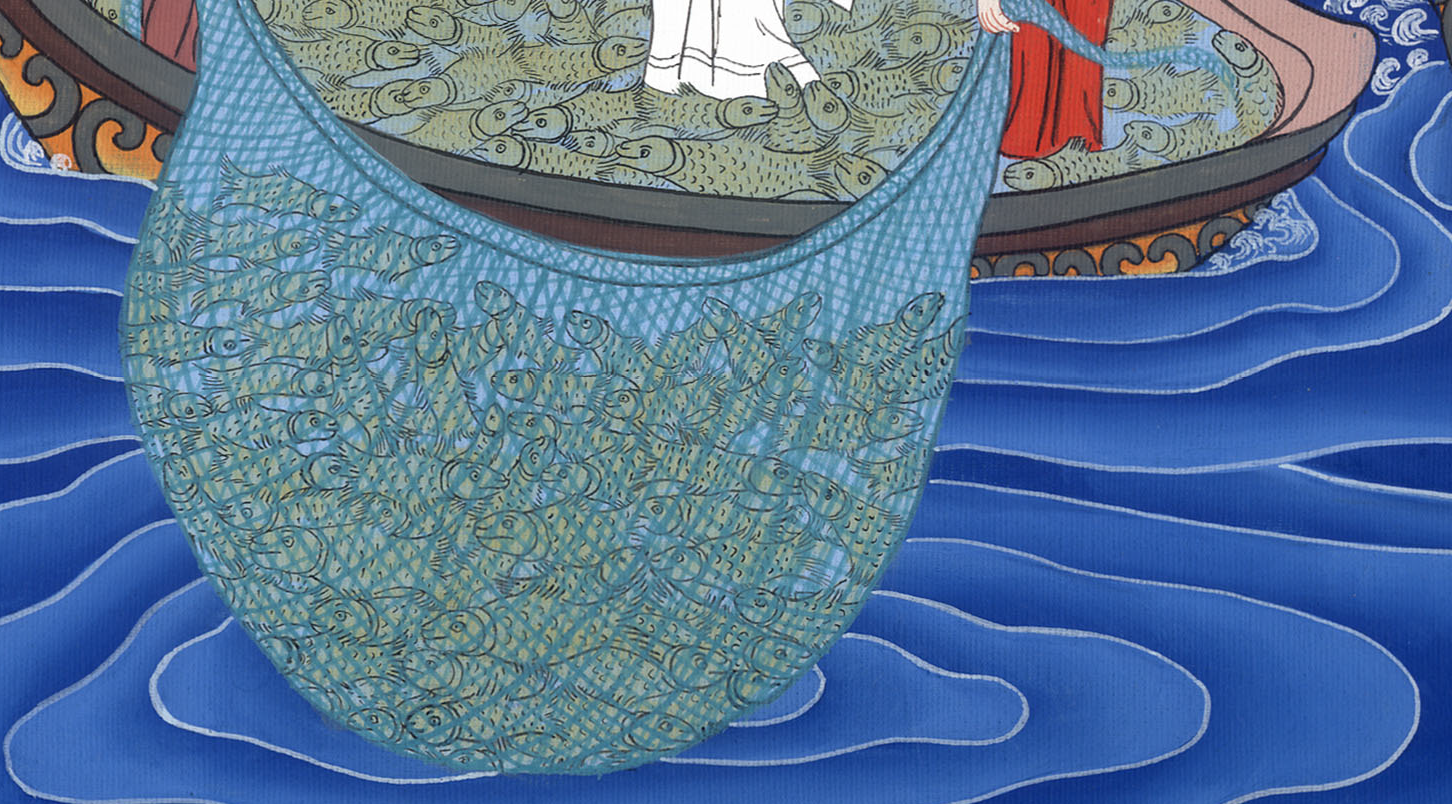 ལོ་ཀུ 5:6
7So they signaled to their partners in the other boat to come and help them, and they came and filled both boats so full that they began to sink.
7མཚོ་གྲུ་གཞན་དུ་ཡོད་པའི་གྲོགས་རྣམས་ལ་རོགས་རམ་བྱེད་དུ་ཤོག་ཅེས་ལག་བརྡ་བྱས་པ༌དང༌། དེ་རྣམས་ཀྱང་ཚུར་ཡོང་ཞིང་མཚོ་གྲུ་གཉིས་པོར་ཉས་བཀང་སྟེ་མཚོ་གྲུ་ཡང་ཆུ་རུ་ནུབ་ལ་ཉེ་བ་ཙམ་བྱུང༌།
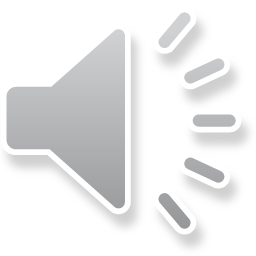 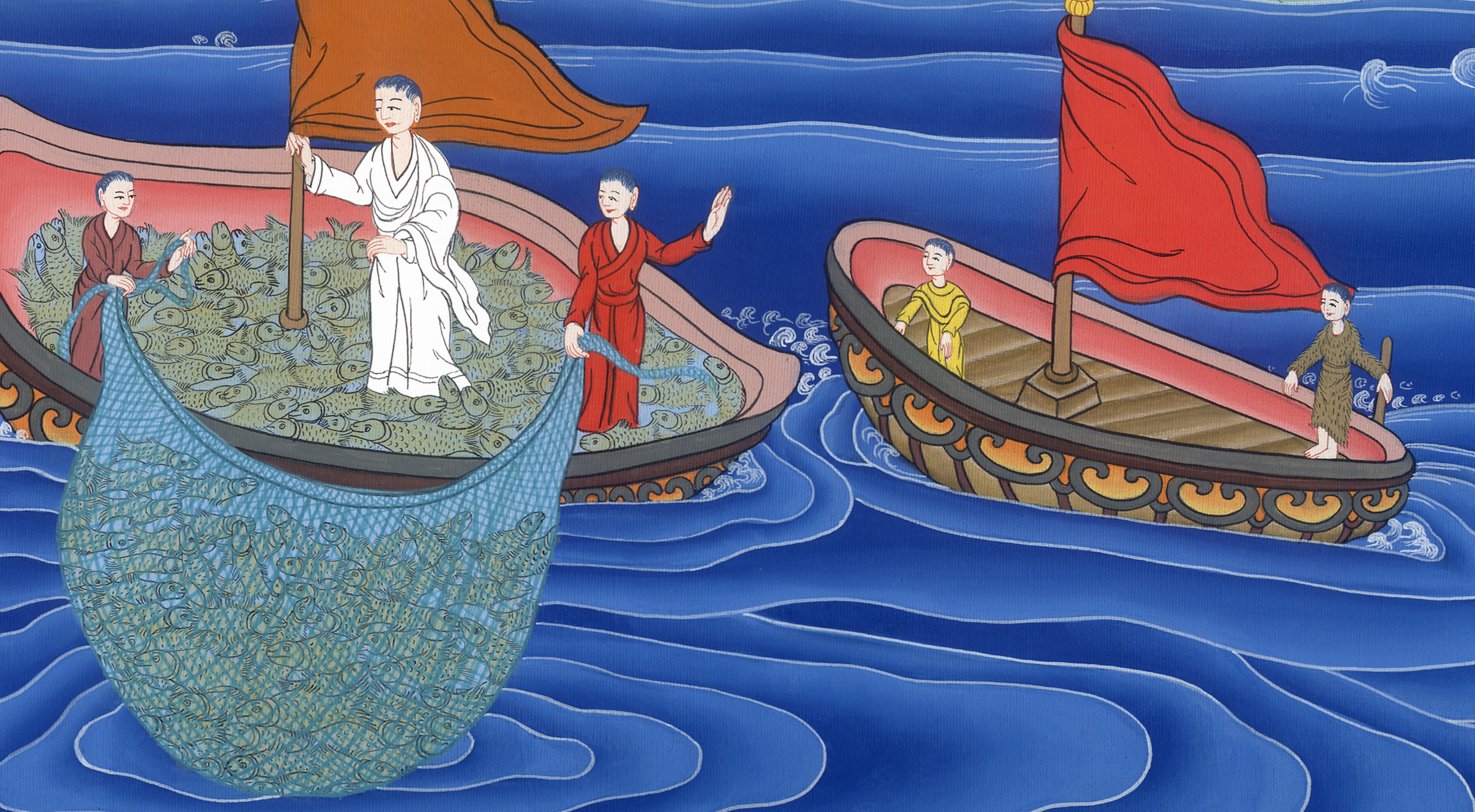 ལོ་ཀུ 5:7
8When Simon Peter saw this, he fell at Jesus’ knees. “Go away from me, Lord,” he said, “for I am a sinful man.”
8སི་མོན་པེ་ཏྲོས་དོན་དེ་མཐོང་ནས་སྐྱབས་མགོན་ཡེ་ཤུའི་ཞབས་དྲུང་དུ་ཕྱག་འཚལ་ཏེ་འདི་སྐད༌དུ། གཙོ་བོ༌ལགས། བདག་ནི་མི་སྡིག་ཅན་ཞིག་ཡིན༌པས། ཁྱེད་རང་ང་དང་བྲལ་ནས་ཕེབས་རོགས་ཞེས་ཞུས་སོ།།
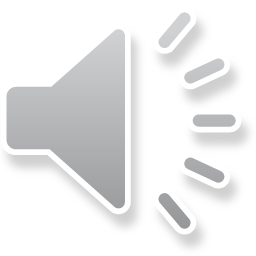 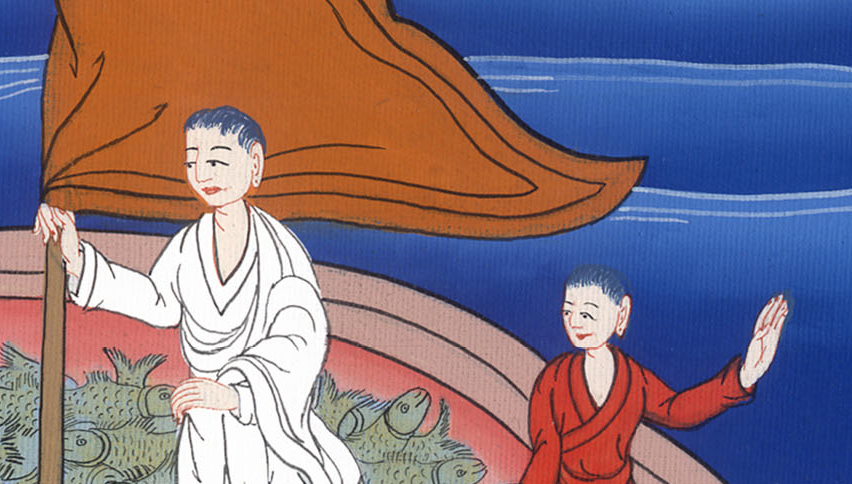 ལོ་ཀུ 5:8
9For he and his companions were astonished at the catch of fish they had taken,
9ཁོ་དང་མཉམ་དུ་ཡོད་པ་ཐམས་ཅད་ཀྱིས་ཐེངས་འདིར་ཉ་དེ་འདྲ་མང་པོ་ཟིན་པ་མཐོང་བས་དོན་དེར་ཤིན་ཏུ་ཧ་ལས༌ཤིང༌།
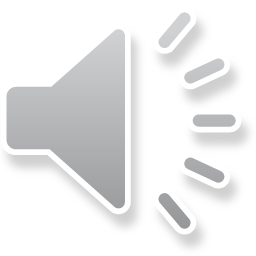 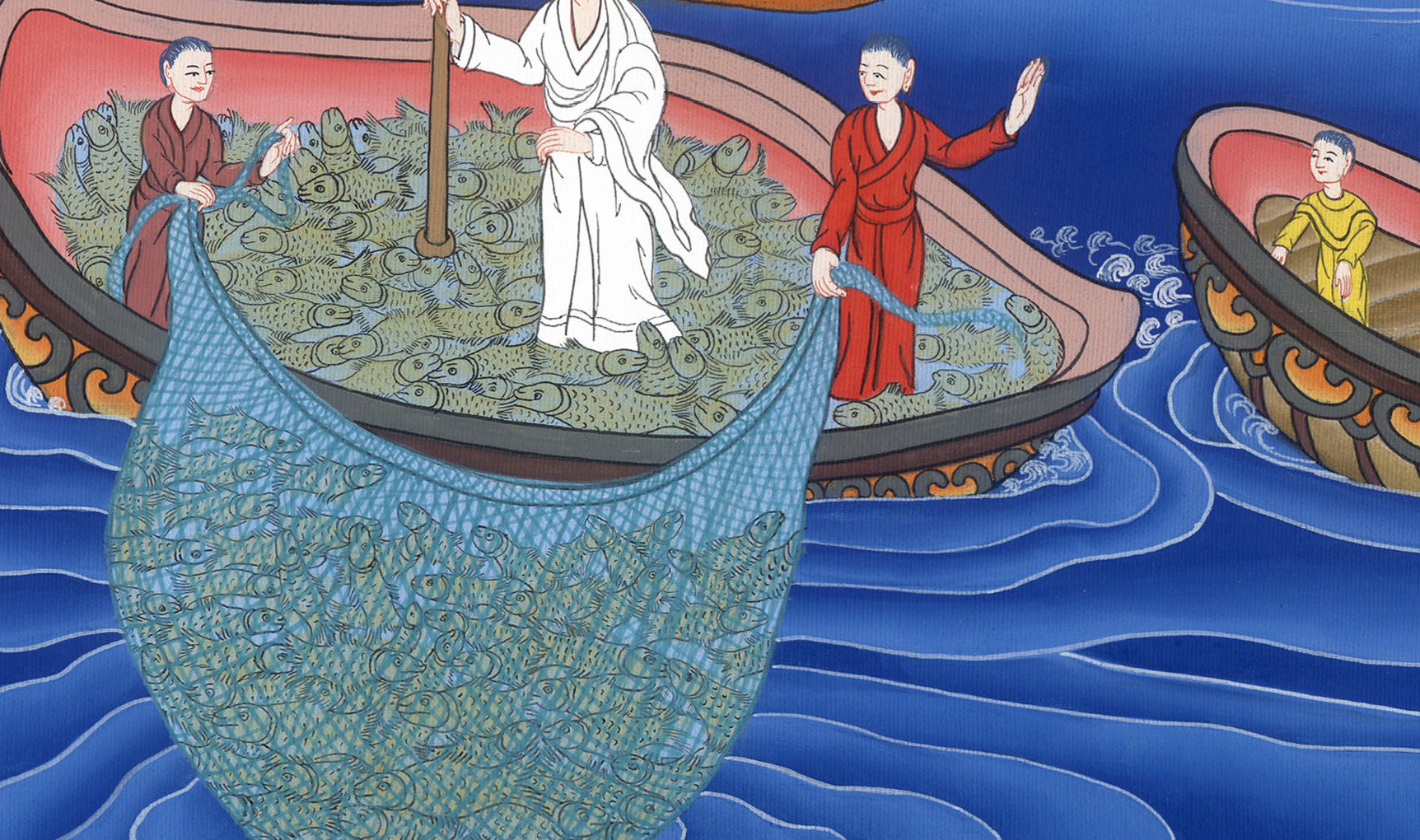 ལོ་ཀུ 5:9
10and so were his partners James and John, the sons of Zebedee.
“Do not be afraid,” Jesus said to Simon. “From now on you will catch men.”
10སི་མོན་གྱི་ལས་གྲོགས་ཟེ་བད་ཡཱའི་བུ་ཡ་ཀོབ་དང་ཡོ་ཧ་ནན་གཉིས་ཀྱང་དེར་ཧ་ལས༌པ་རེད། སྐྱབས་མགོན་ཡེ་ཤུས་སི་མོན་ལ་འདི་སྐད༌དུ། མ་འཇིགས༌ཤིག ཕྱིན་ཆད་ཁྱོད་ལ་མི་ཡང་འཐོབ་པར་འགྱུར་ཞེས་གསུངས༌ཤིང༌།
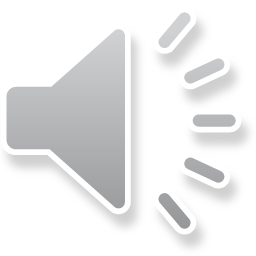 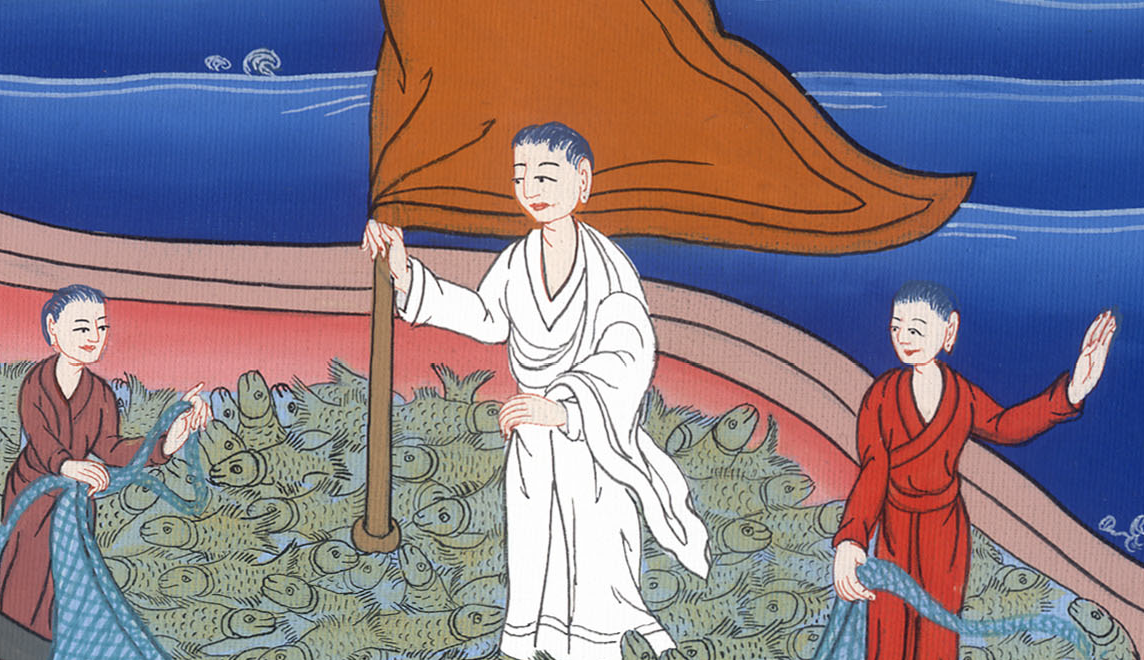 ལོ་ཀུ 5:10
11And when they had brought their boats ashore, they left everything and followed Him.
11དེ་རྣམས་ཀྱིས་ཀྱང་མཚོ་གྲུ་གཉིས་པོ་མཚོ་འགྲམ་དུ་བསྐྱུར་བ་དང་ཐམས་ཅད་སྤངས་ནས་ཁོང་གི་རྗེས་སུ་འབྲངས༌སོ།།
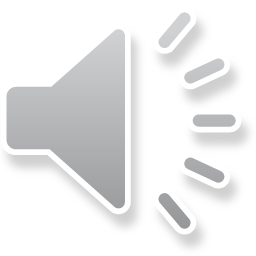 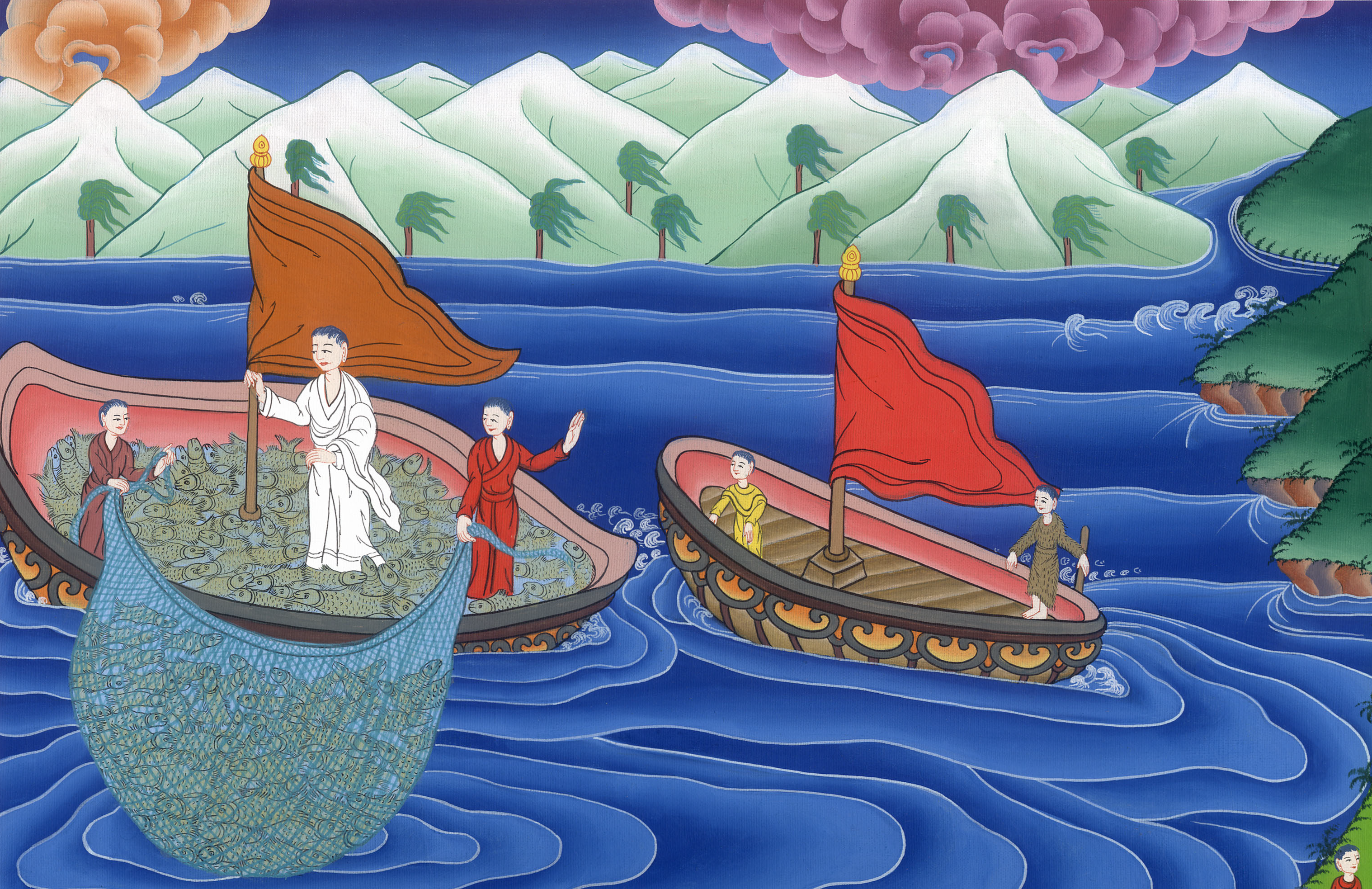 ལོ་ཀུ 5:11